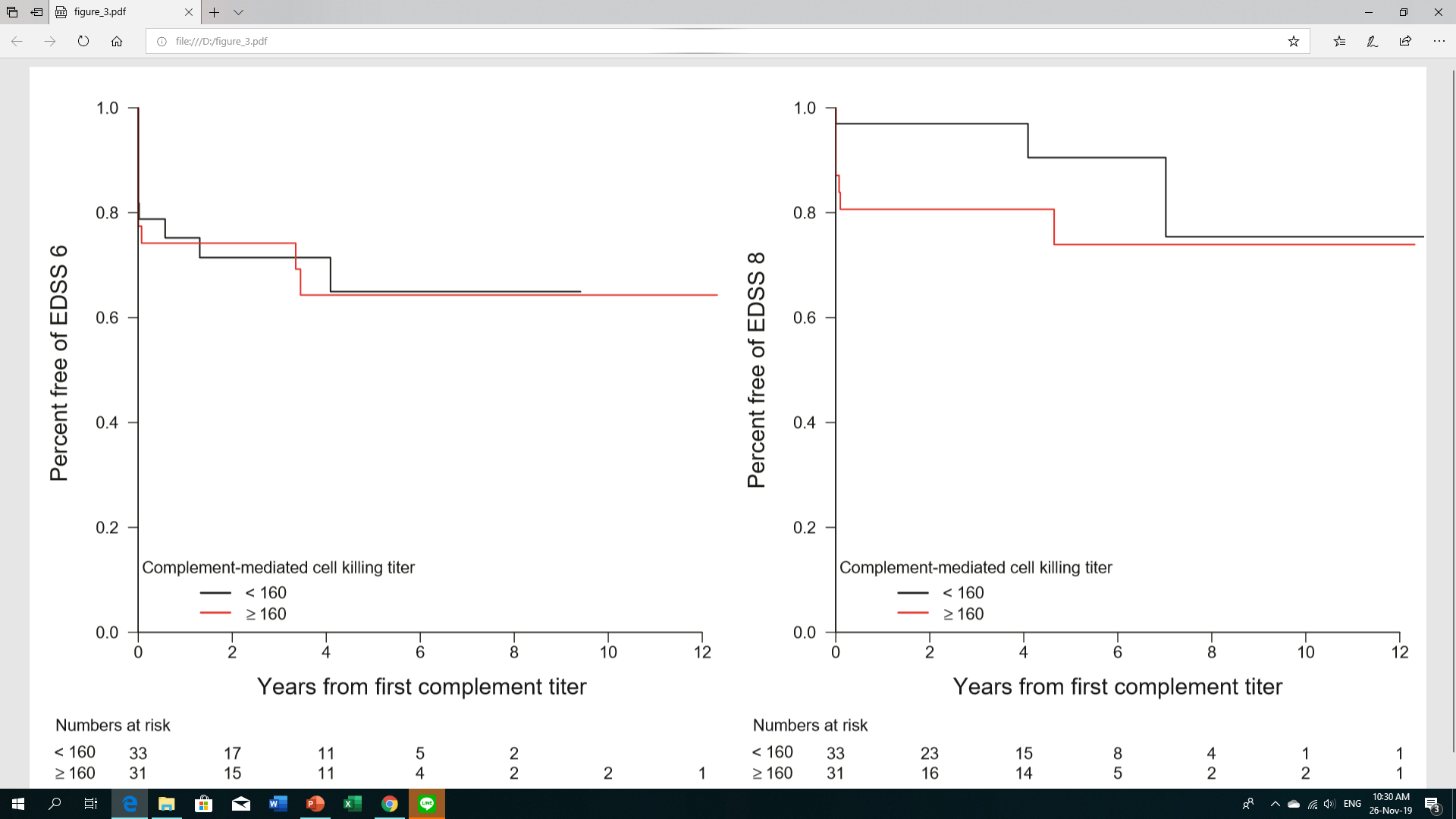 1.0
0.8
0.6
Percent free of EDSS 8
0.4
0.2
0.0
8
0
2
4
10
12
6
Years from first complement titer
Numbers at risk
< 160        33                 23                  15                     8                      4                     1                   1                                      
≥ 160        31                 16                  14                     5                      2                     2                   1